Арт дизайн
выполнила:учащаяся 9Б класса
             Алимова Софья
Проблема  и  Цель проекта
У меня очень мало знаний об этом интересном течении в искусстве. Поэтому я её выбрала для изучения .
Задачи:
 Изучить направления этого течения;
Подобрать наглядный материал по теме;
Защитить свои знания  через проект;
Что такое арт – дизайн ?

Арт –дизайн можно понимать как искусство проектирования в самом широком значении этого слова.Это может быть проектирование таких объектов,которые не имеют прямого функционального значения, но созданы по всем законам формообразования, колористики и гармонии, это обьекты, которые будут отвечать высоким требованиям, предъявляемым к произведениям искусства, и поэтому их могут демонстрировать в выстовочных залах.
Виды современной дизайнерской деятельности.

1. Индустриальный дизайн.
2. Дизайн архитектурной среды.
3. Дизайн одежды и аксессуаров.
4. Графический дизайн.
5. Арт – дизайн.
Индустриальный   дизайн  -  это  одна из отраслей художественно - технического  дизайна , целью которой является определение структурных и функциональных особенностей и внешнего вида  т. е.(быт в общественных местах).
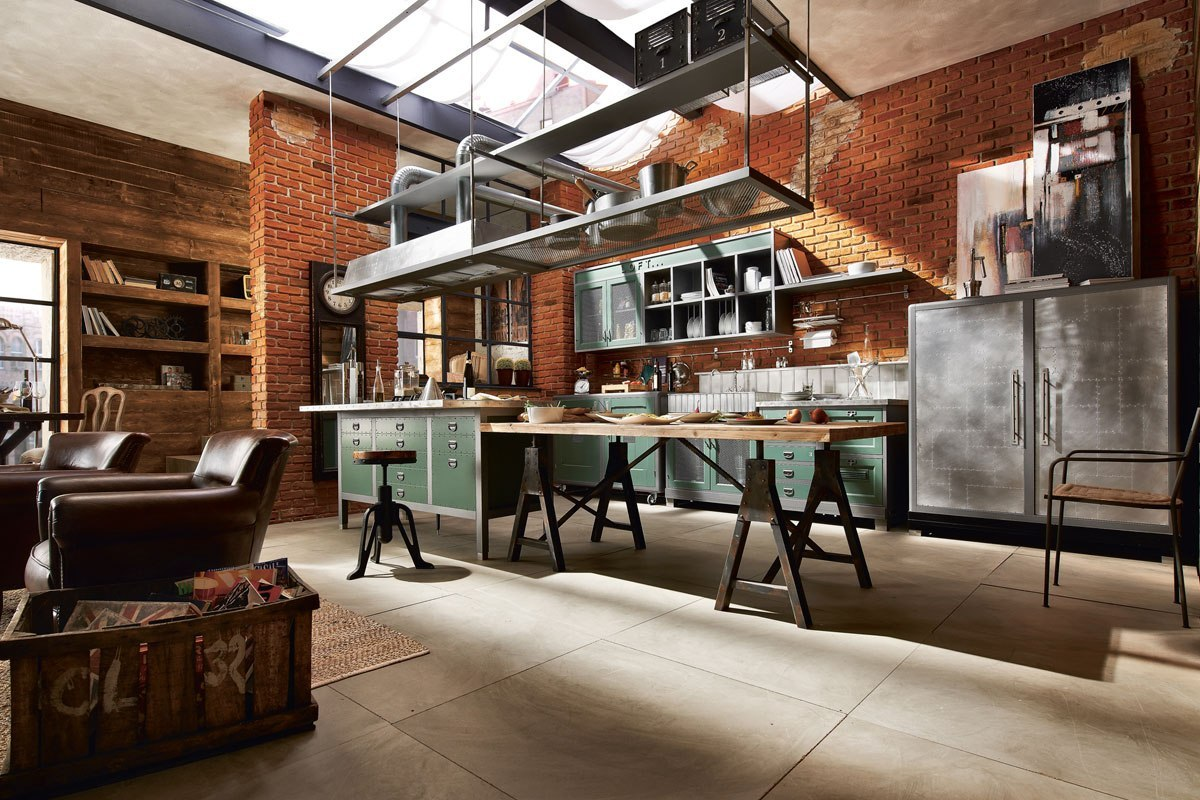 Поп – арт в интерьере
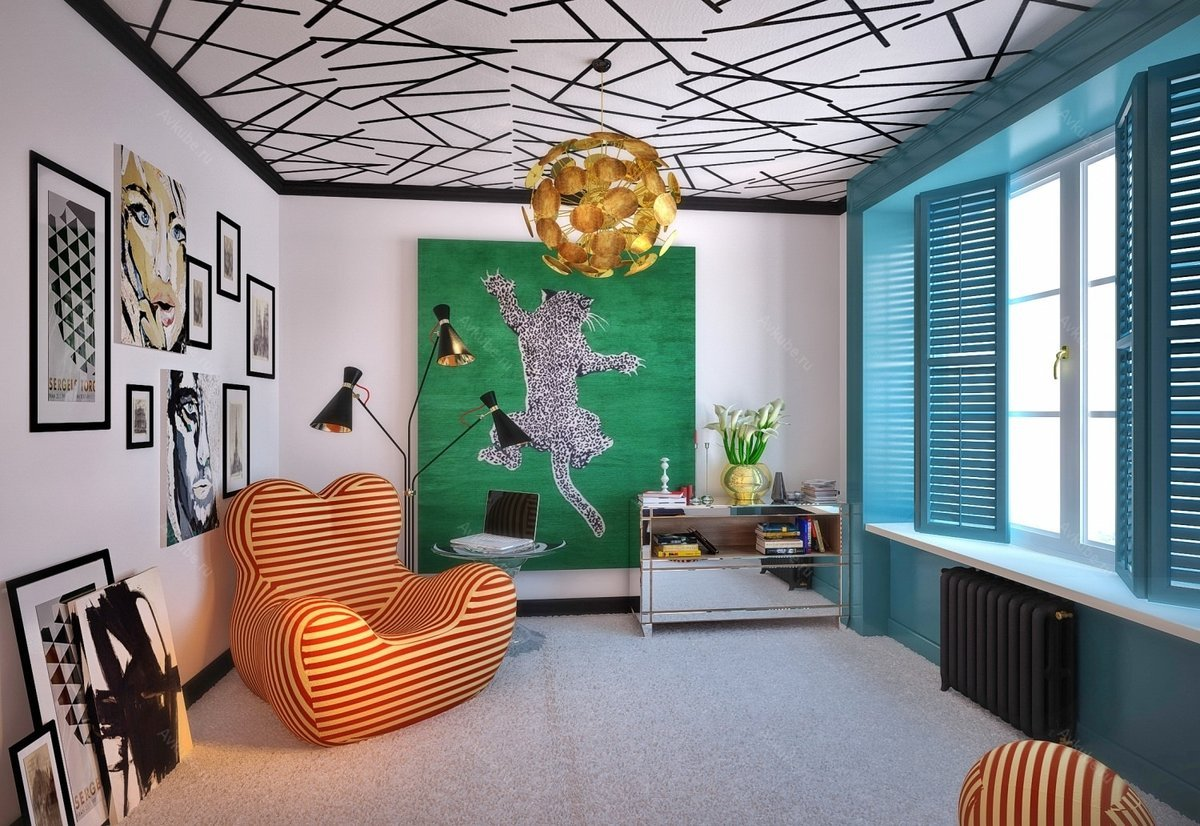 МЕБЕЛЬ, СОЗДАННАЯ НА ЭМОЦИЯХ.
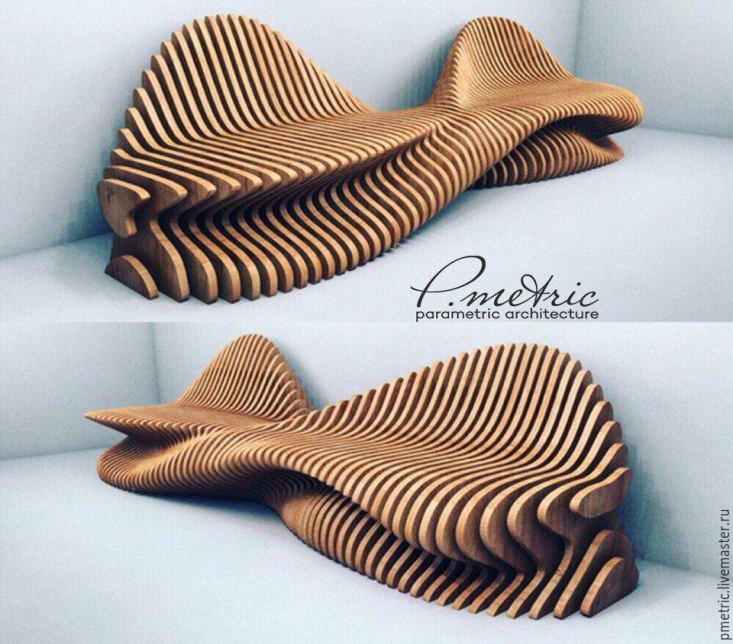 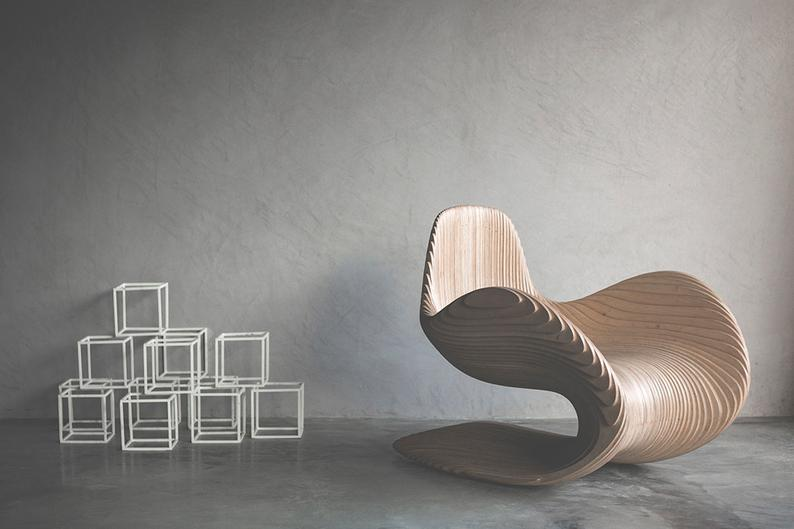 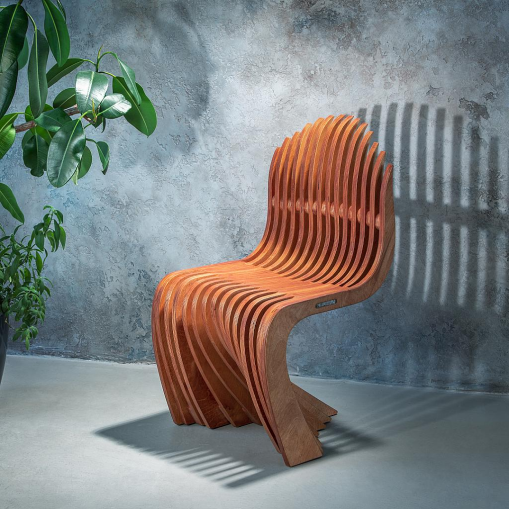 В настоящее время предпочтение, как правило, отдают следующим стилевым направлениям: классика, модерн, хай-тек, этно, минимализм, арт-деко и др.
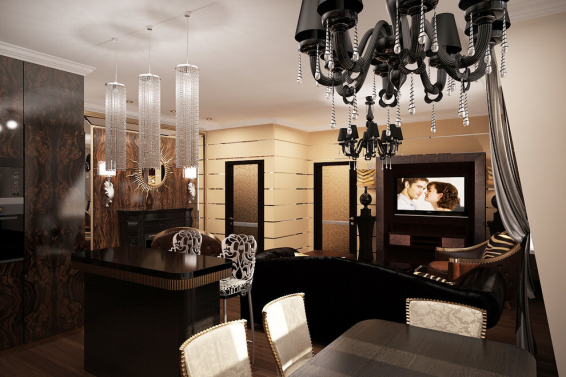 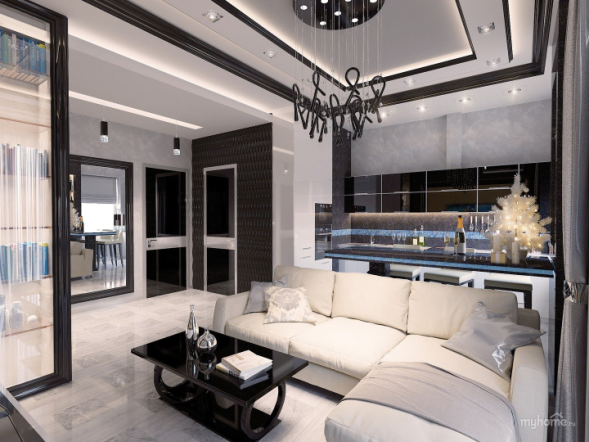 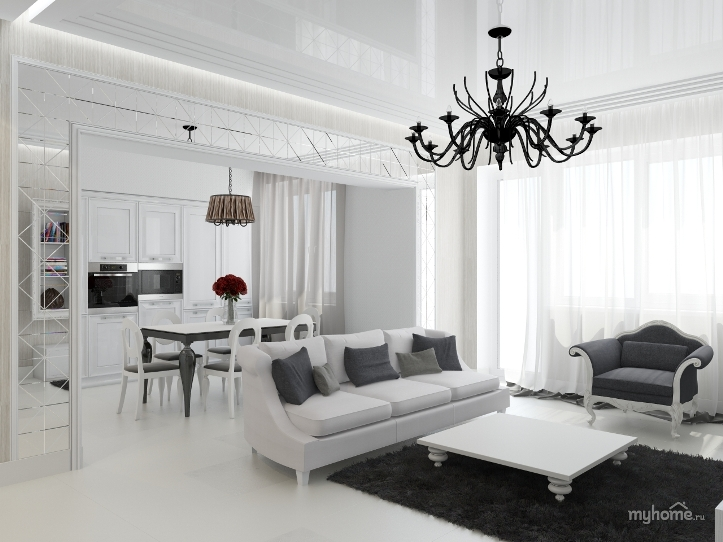 Самые современные виды искусстваСамые современные
Боди- арт –искусство росписи тела.
Авто-арт –искусство росписи автомобиля.
Искусство инсталляции: копьютерная графика.
Боди-арт (англ. body art «искусство тела») — одна из форм авангардного искусства. Главным объектом боди-арта становится тело человека, а содержание раскрывается с помощью невербального языка: поз, жестов, мимики, нанесения на тело знаков, «украшений». Объектом боди-арта также могут выступать рисунки, фото, видео и муляжи тела.
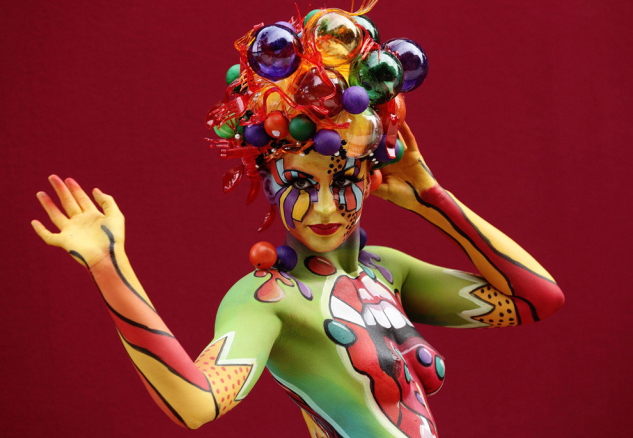 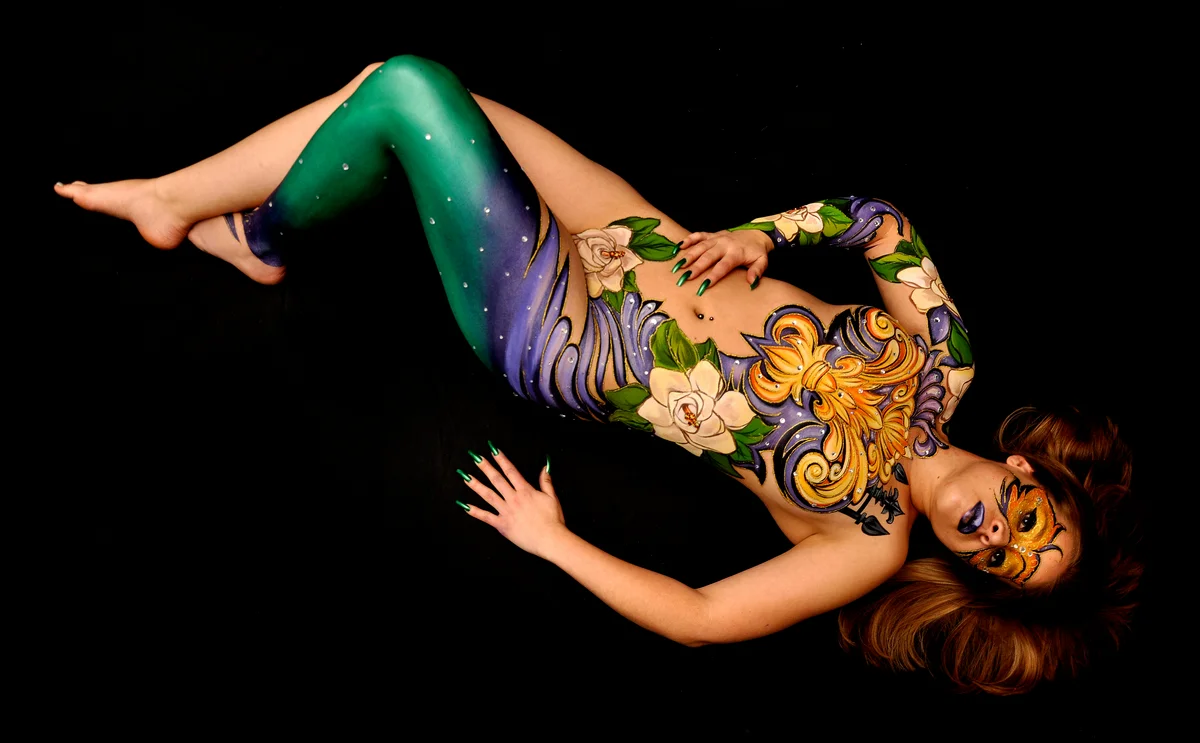 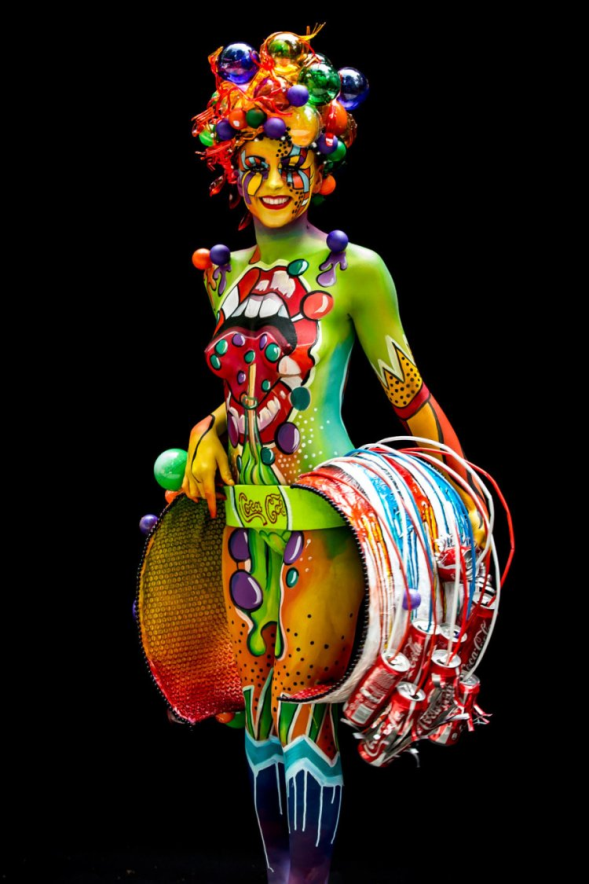 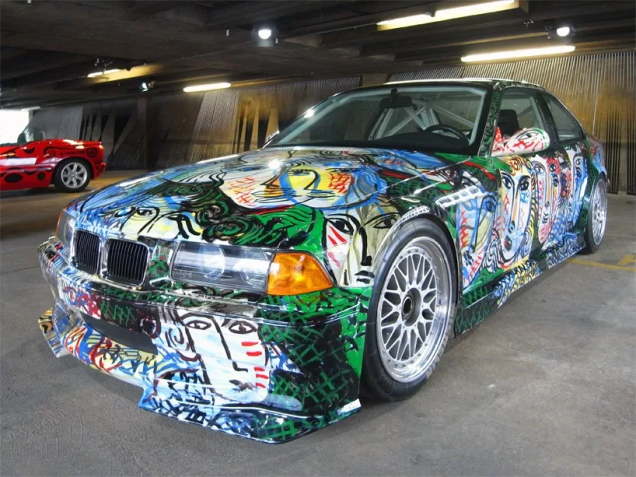 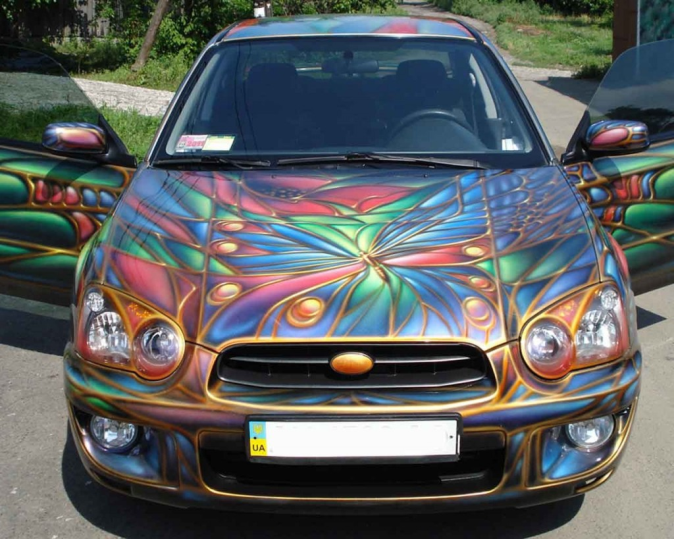 Компьютерное искусство, а также цифровое искусство — направление в медиаискусстве, основанное на использовании информационных (компьютерных) технологий, результатом являются художественные произведения в цифровой форме
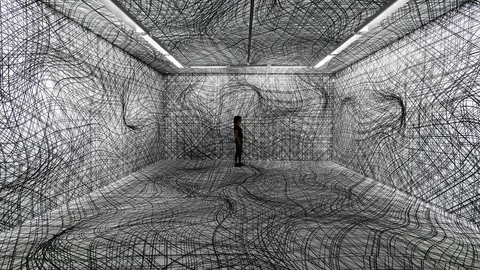 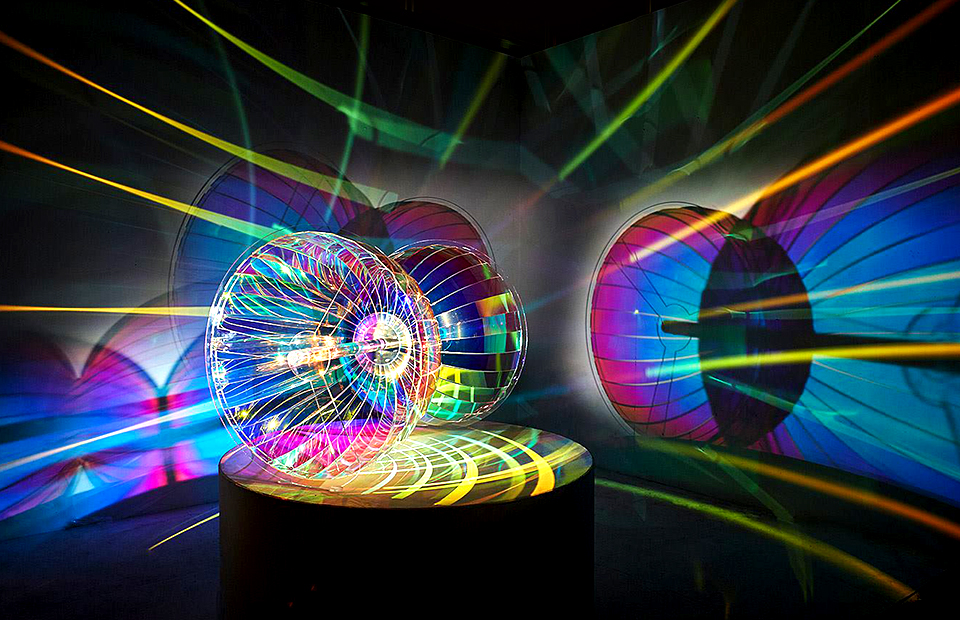 Вывод:
Все виды дизайна участвуют в формировании 
Целостной эстетической среды,а дизайн можно рассматриватьт
Как маштабное явления культуры, потому что этот вид творческий
Деятельности направлен на обеспечение интересов отдельных пользователей,
А в конечном итоге-на проявление заботы об удобстве,благе и красоте всего общесва.